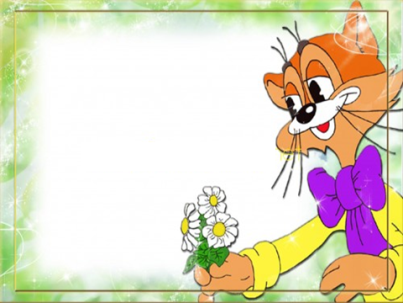 На рыбалке с 
Леопольдом
Математика, 1 класс
Интерактивный тренажёр. 
Сложение и вычитание 
в пределах 10
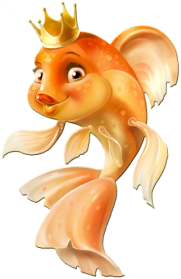 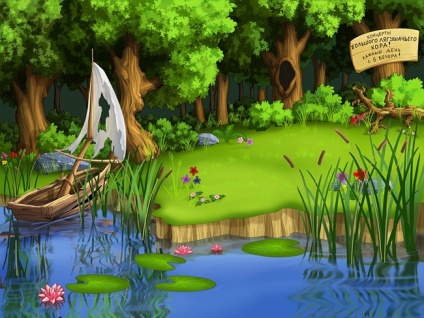 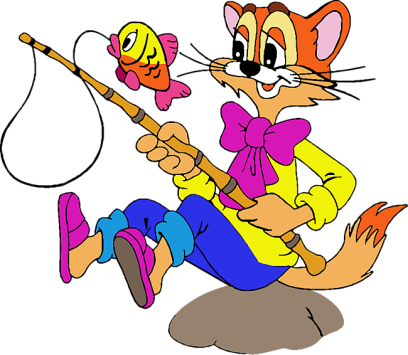 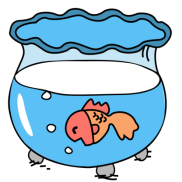 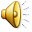 13 + 7
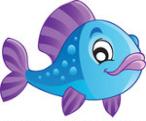 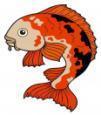 20
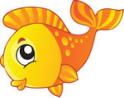 25
30
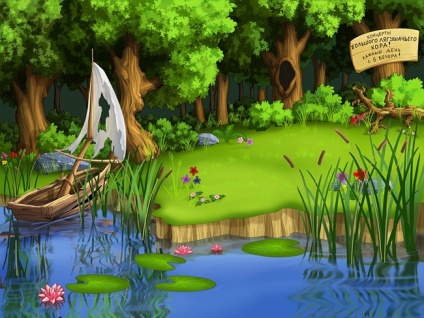 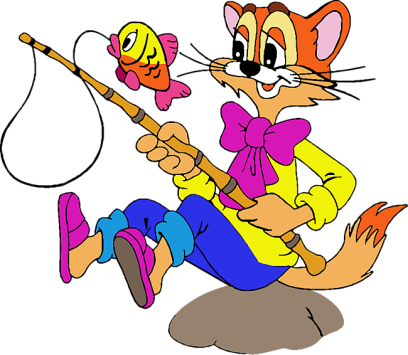 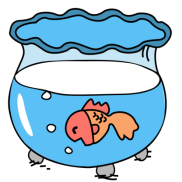 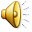 25 + 5
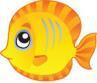 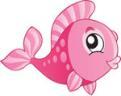 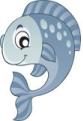 40
30
35
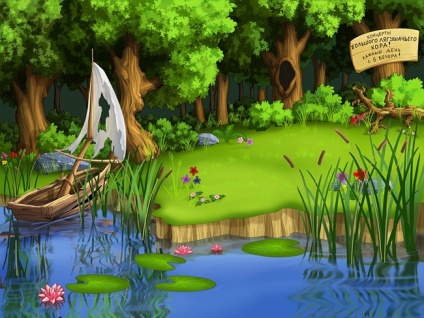 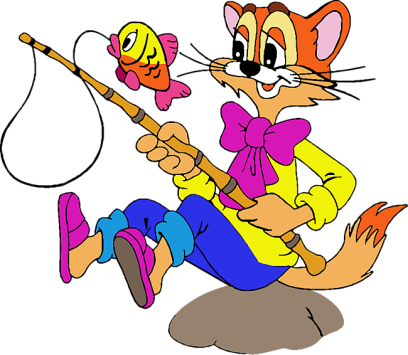 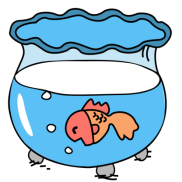 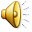 36 + 4
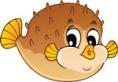 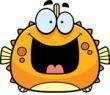 50
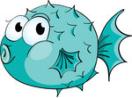 45
40
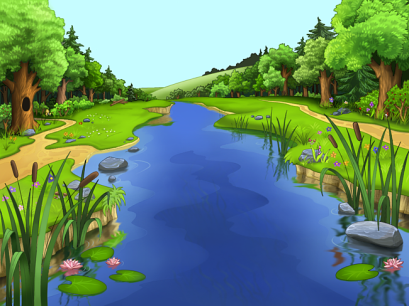 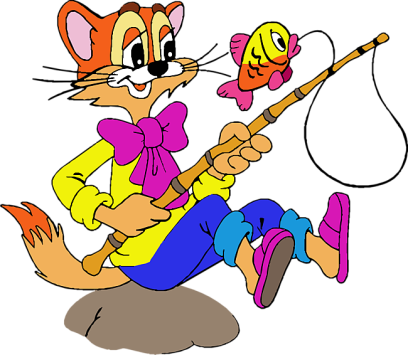 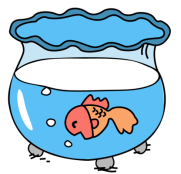 48 + 2
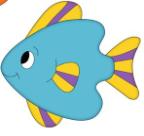 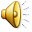 50
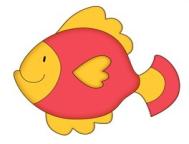 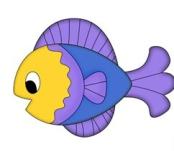 55
60
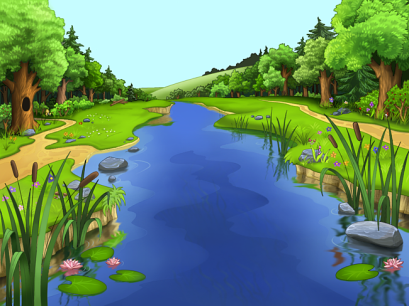 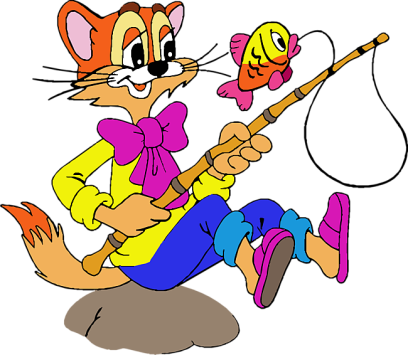 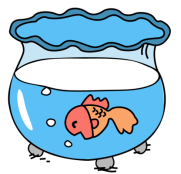 51 + 9
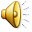 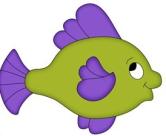 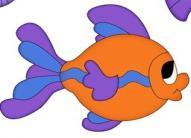 80
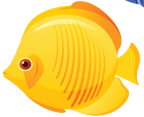 70
60
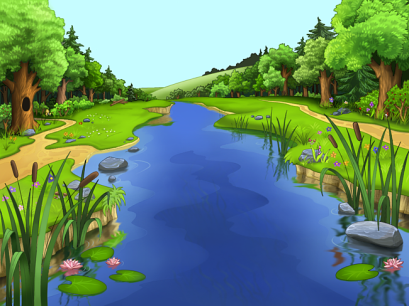 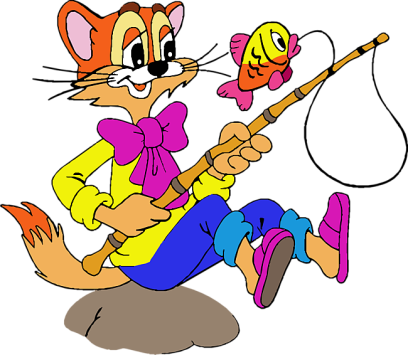 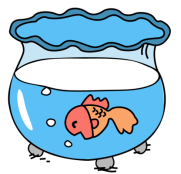 22 + 8
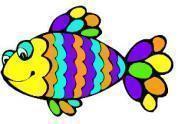 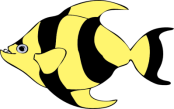 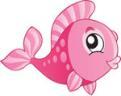 20
30
50
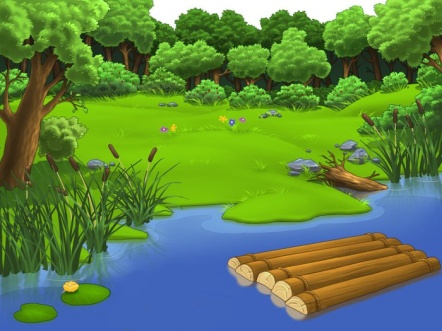 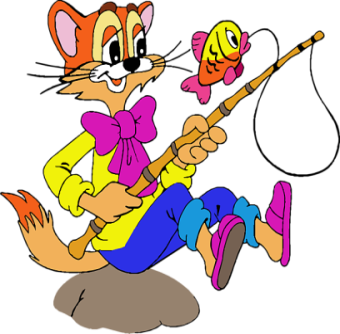 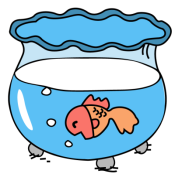 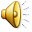 19 + 1
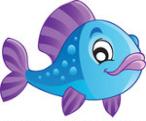 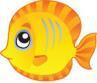 30
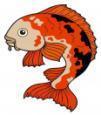 20
25
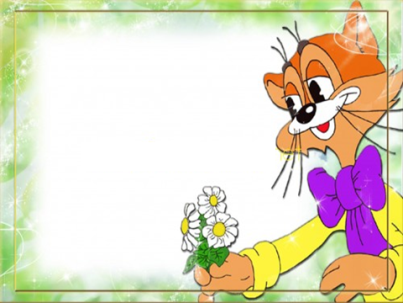 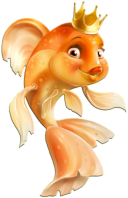 МОЛОДЦЫ!
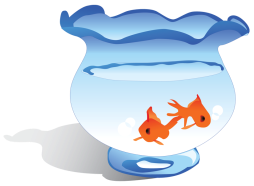 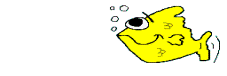 Выход